11.1
Electricity and Magnetism II
Griffiths Chapter 11 Radiation
Clicker Questions
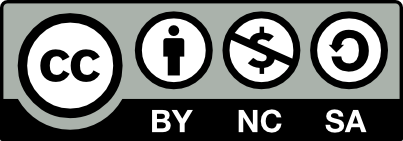 11.2
The integrated Poynting flux heading out to infinity is
If the E and B fields are static, with localized sources:
How do E & B fall off with distance?

What does that tell you about the above integral?
[Speaker Notes: NOT A CLICKER – CLASS ACTIVITY

Fall 2011 Comments
No clicking, but this was a class activity to remind them about the multipole expansion, that E drops like 1/r^2 (or faster), and B like 1/r^3 (or faster) for localized sources, and thus EXB falls off faster than da grows, so this integral VANISHES at large S. Static charges do not radiate! Radiation refers to the part of the E and B fields that DOES contribute a finite amount to this integral. 


==============================
Written by SJP in PHYS 3320 Fa11]
11.3
In order for a localized source (near the origin) to radiate energy off to infinity, this integral must be non-zero.
How must E and B fall off with distance r, in order for the source to radiate energy to infinity?  Both E and B must fall off as
1/r
1/r2
1/r3/2 
1/r3
Something else.
Could E and B fall off as 1/r1/2  from a localized source?
A) yes		B) no
[Speaker Notes: Class: MATH/PHYSICSCorrect Answer(s): A, B
________________________________
Physics 3320 Sp12 (MD) Lecture 29
Top Question
[[75]], 9, 16
Bottom Question
18, [[82]]
________________________________
Spring 2012 Comments


==============================
Written by M Dubson in 3320 Sp12]
11.4
A charge moves in a straight line with constant velocity. Does it radiate? A) Yes, and I can defend my answerB) Yes, but I cannot explain why I believe thisC) No, and I can defend my answerD) No, but I cannot explain why I believe thisE) It depends on the reference frame of the observer!
[Speaker Notes: Class: CONCEPTUAL
Correct Answer: C
_______________________________
Physics 3320 Fa11 (SJP) Lecture 35
19,14, [[43]], 14, 10
Physics 3320 Sp12 (MD) Lecture 29
Before Discussion: 15, 0, [[18]],  9,  58
After Discussion:      6, 0 ,[[55]], 12, 27
AND
Physics 3320 Sp12 (MD) Lecture 30
0, 0, [[100]], 7, 3
 _______________________________
Fall 2011 Comments
A follow-up to previous question, we had nice discussion. (People were going for the “cannot explain” options, so I told them they were cowards! This caused more conversation, and some switching to the “I can defend”, even if some were defending the wrong answer  

Students quickly picked up on the “constant velocity is zero velocity in some frame, and we just said there’s no radiation in that frame” idea. But, what is a little harder is for them to argue whether you can have radiation in ONE inertial frame, and not another. I would argue that “radiation” implies physical events, flow of energy or information. Bulbs light up, dials turn, detectors “click”, these things cannot be observer dependent. (But, v can be, as can E and B, so clearly this is subtle and worth thinking about) 

Notes
LA: Students were discussing that a moving charge should have E and B at all points, but is that radiation?  They told me they were between yes and no.  In discussion, one student used a relativity argument: the particle has a rest frame and doesn't radiate there, so it can't radiate in a different frame.


Spring 2012 Comments

There was much confusion between the formal definition of radiation fields, and things that “radiate outward”.  Some students thought a stationary point charge has an electric field that “radiates outward”, and so it must be “radiating”.  Need to be very clear that “radiation” is referring only to fields that do not vanish out at infinity.

================================
Written by SJP in PHYS 3320 Fa11]
11.5
A neutral infinite current sheet, K, is turned on at t=0, flows in the x-y plane, in the +y direction. It is suddenly turned OFF at t=t1.  Describe E and B everywhere in space!
X
(No clicker question, 
just be ready to voice your ideas!)
K
Y
Z
-Z
-X
[Speaker Notes: NOT A CLICKER QUESTION – CLASS ACTIVITY, GENERATES LOTS OF DISCUSSION
Physics 3320 Fa11 (SJP) Lecture 36
__________________________________
Fall 2011 Comments
This generated tons of discussion! I thought it was a “quicky” based on last classes sequence of “turn on the K” questions, and superposition. But, part of the problem is that they haven’t really worked out the “previous” problem, of just what E and B look like when you turn on K. The critical thing here is that UNLIKE the example of an infinite wire (which I did in class), the infinite sheet is simpler but surprising: the E and B fields both “turn on” to FULL STRENGTH at time t = s/c (if you are s away from the sheet), and stay at that constant value forever! (Especially weird that E never fades away). And, they don’t “fade in”, which you might expect (and what you do get for the infinite wire problem). Feynman does this in Vol 2 (Ch 18), it’s a nice example of a “traveling wave”, here a slab of uniform E and B. The students were going off on many tangents about trying to think about the “expanding cone intersecting the plane”, arguing that you always can see SOME region of the slab that’s turning on, and some that’s turning off, so the E and B shouldn’t just “turn off” (that’s what was really bugging some of them). At a certain point I had to cut off the conversation, it was too qualitative, and they’re working on it for homework so I didn’t want to DO it for them! It was fun though. (And my answer on the next slide is correct  )

The math is worked out in my homework solutions, Set #10, problem #1, for the “turn on at t=0” story. (Note that turning it OFF at t1 is just a superposition argument – once you know E and B are constant, then superposing the negative current will “turn them off” instantly and completely at the delayed time) 

Mathematically, the A field turns out to be proportional to (ct-z) in the Xhat direction, out to ct=z, where it then cuts off.  This is interesting, it has a CONSTANT d/dt, and a CONSTANT curl, that’s why E and B “turn on” and stay on at max values. It’s itself a traveling wave. The ct dependence at fixed z might be arguable by the “expanding area of the sheet” that becomes “Visible” to you as time goes by (?)  

Notes
Baily: First student asks if the fields would ever be zero since the sheet is infinite; other student responds that the observer never sees the whole sheet in its entirety.  Steve is making a superposition argument, the original fields and the opposing fields cancel each other exactly.  One student is thinking that how long the current was left on will influence how long it takes the fields to go to zero.  Steve suggests this can be discussed further in the homework help session, once everyone has done the integrals.  Question is really whether the E-field is going to be exactly canceled or if there’s a slow decay.

================================
Adapted from Charles Rogers]
11.6
A neutral infinite current sheet, K, is turned on at t=0, flows in the x-y plane, in the +y direction. It is suddenly turned OFF at t=0.  Describe E and B everywhere in space!
X
B
K
E,B=0 
out here for awhile
E,B=0 in here
Y
Z
-Z
E
Front moves at v.
-X
[Speaker Notes: “Solution” to previous slide]
11.7
+q
A small oscillating dipole has height d, and charge q(t) at the ends. A wire carries the oscillating current back and forth between the two poles. What is I(t), the current in the wire?
=q0 cosωt
-q
[Speaker Notes: Class: MATH/PHYSICS
Correct Answer:
______________________________
Fall 2011: Didn’t click
Physics 3320 Sp12 (MD) Lecture 30
0, 0, [[100]], 0, 0
______________________________
Fall 2011 Comments
Went through this slide, but didn’t click, since I animated it and they shouted out the correct answer. Worth talking about how real antennas are a superposition of such small things, and that we’re simplifying by having I independent of z along the wire, and conserving current by having the wire there… 

Spring 2012 Comments


============================
Written by SJP in PHYS 3320 Fa11]
11.8
You are FAR from a small oscillating dipole,and you want to compute the vector potential:
r
d
What is the leading order 
approximate expression 
for A(r, t) ?
[Speaker Notes: Class: MATH/PHYSICS
Correct Answer: D
________________________________
Physics 3320 Fa11 (SJP) Lecture 36
0, 0, 0, [[100]], 0
Physics 3320 Sp12 (MD) Lecture 30
0, 3, 3, [[94]], 0
________________________________
Fall 2011 Comments
100% correct, but I really led them to it. I animated this, and let them spend about 5 minutes struggling before we started working on it together. This is hard, I should think about a more scaffolded sequence of questions to lead them up to it. 

First you want to argue that the triple integral in our problem is a single integral over z’. Then note that J becomes I which doesn’t depend on z’. 
Then, denominator is |r-z’|, but FAR AWAY means r>>d and thus we can pull out the denominator. Lastly, we need to think about tR. This is slightly subtle, it looks like the same argument replaces tR with t-r/c, but now we should argue that omega*z’ is tiny so as not to contribute anything to the phase of the sine function, and THAT is a separate approximation, omega*d <<1 amounts to lambda(resulting radiation) >> d  (you need to walk the class through that, since we haven’t yet GOTTEN to the resulting radiation!) 

The “d out front” generated one student query, why do we neglect terms of order d inside, but not that one? (Answer – this one is multiplicative, not additive!) 

I pointed out that qd = dipole moment, we’ll come back to that. 

Notes

LA: The students I was sitting next to were at first confused as to what to consider "small" when far away, but they figured it out pretty quickly.

Spring 2012 Comments

Students need some help getting started on this one.

===============================
Written by SJP in PHYS 3320 Fa11]
11.9
What is      in spherical coordinates?
[Speaker Notes: Class: MATH
Correct Answer: D
______________________________
Physics 3320 Fa11 (SJP) Lecture36
5,0,33, [[62]],0
Physics 3320 Sp12 (MD) Lecture 30
19, 0, 16, [[66]], 0
______________________________
Fall 2011 Comments 
Students still don’t know this!? I’m glad I asked, I pointed out that this is one of those things you don’t need to look up, GUESS the answer by drawing the picture, then just check your signs (and make sure you don’t mess up sin<>cos by taking a limit, say theta=0)

Notes
Baily: Several students immediately turned to the back of Griffiths, and Steve asked them to close their books and derive it themselves.  35% choose incorrect sign for the theta-hat portion.  Think it was distracting that only a 2-d plane was drawn on the board; if we’d been asking about the phi-hat direction, it would have been pointing CC (up), but the theta-hat points downward from the z-axis.  Maybe drawing out all three axes would have been helpful. 

LA: Strategy of two nearby students was to first eliminate either B or D, then chose D. The only other discussion I heard was a question about whether there should be a phi-hat component, since I think they may have thought that all they needed was the theta-hat component at first (I am guessing this may be due to the fact that you need only the theta angle to get the z-projection, though this is different than getting z-hat.)

=============================
Written by SJP in PHYS 3320 Fa11]
11.10
A function of the form
represents a ..
traveling wave moving in the r-hat direction
traveling wave moving in the q-hat direction
traveling wave moving in the z-hat direction
traveling wave moving in some other direction
Something other than a traveling wave
[Speaker Notes: Class: MATH/ PHYSICS
Correct Answer: A
______________________________Physics 3320 Sp12 (MD) Lecture 30
[[97]], 0, 0, 3, 0
______________________________
Spring 2012 Comments

Not particularly challenging, but good to talk about since they had an upcoming homework problem deriving the equation for a spherical wave.

=============================
Written by M Dubson in 3320 Sp12]
11.11
For an oscillating dipole, p=p0 cos(ωt), we worked out last class (assuming r >> λ >> d)   that:
To think about (be prepared to discuss):  In what ways is it like (and not like) our familiar free-space “traveling plane wave”?

Which of the following describes the E field?
[Speaker Notes: Class: MATH/PHYSICSCorrect Answer: B
________________________________
Physics 3320 Fa11 (SJP) Lecture 37
0, [[74]], 5, 16, 5
Physics 3320 Sp12 (MD) Lecture 30
3, [[97]], 0, 0, 0
________________________________
Fall 2011 Comments
We talked about this last class, but it was a *long* discussion, students were confused and struggling. When I asked people “which direction is this wave propagating”, they didn’t know, or knew by memory but could not argue it from the formula. There was very weak understanding of the connection of this back to plane waves, though we drew it out in the discussion (e.g., writing down a formula for B pointing in x-hat direction, traveling in z-direction, and comparing) Students were arguing that E must be perpendicular to B, but then some students noted that z-hat is perpendicular to phi-hat (so it became one of the popular wrong answers) They remembered Griffiths “donut picture”, but did not understand it is merely showing the sin^2(theta) dependence of intensity, not the direction of propagation! 

Notes
Baily: Before discussion, about 60% chose B, rest split on C & D.  About 75% correct after discussion, z-hat still most popular incorrect choice.  A student argues that z-hat is tempting since it always points perpendicular to phi-hat.

LA: During the class discussion, one student said his method was to eliminate A and D right off the bat, and then eliminate C because he felt like the wave was "moving out" (I am guessing his argument was that the E field couldn't point in the same direction as the propagation of the wave, but it was hard to tell exactly what he was saying.)  Another student said that E has to be perpendicular to B and to S.  Then someone else made an argument for D, and the first student said no because "we have a theta, phi, and r in our equation, so we must be using spherical coordinates" (so there should be no z-component).

Steve asked a couple of times how we know that the wave is propagating in the r direction (or maybe instead how we know S points in the r hat direction), and no one really answered that question. I suspect the fact that the wave propagates in the r-direction because of the Cos(wt-wr/c) term was somewhat missed by most students, even though we have covered that topic several times before.  Eventually Steve asked why we were approximating 2πc/w >> d, and no one had much of an explanation.


===============================
Written by SJP in PHYS 3320 Fa11]
11.12
Total power radiated by a small electric dipole is
What is the time averaged power?
What is the time averaged intensity at distance “r”?
[Speaker Notes: NOT A CLICKER – CLASS ACTIVITY

Fall 2011 Comments
Good discussion, took our time on both of these. Doing the integral is not hard, but I had to draw out from them what “da” is (and what happened to the vector aspects of da and S?) 

The 2nd question was much harder, we had to review what Intensity means, but even then, nobody was pulling out the integrand from the top formula as the answer (Some were invoking extra area elements. Not sure how to turn it into a clicker question, but might be worth trying) 

=============================
Written by SJP in PHYS 3320 Fa11]
11.13
The time averaged Poynting vector  (far from a small electric dipole) is approximately:
Describe this energy flow in words, pictures, or graph.
[Speaker Notes: NOT A CLICKER – CLASS ACTIVITY/QUESTION

Fall 2011 Comments
Spent a lot of time  interpreting this formula – pointing out what it depends on. We drew the “Griffiths donut” and talked it through, many of them did not have a clear or unambiguous interpretation of that picture. Some thought it was “expanding in time”, others “rotating”… 

Baily: Found it helpful to point out what the oscillating dipole looks like from far away.  Far away along the dipole axis (z), there’s hardly any apparent change in the charge density, so the radiation is small there.  Far away in the plane of oscillation is where you see the maximum change with time.


====================================
Written by SJP in PHYS 3320 Fa11]
11.14
Recall, we found  I = -q0ω cos(ωt). 
So what is Irms?
[Speaker Notes: Class: MATH/PHYSICS
Correct Answer: C
_________________________________
Physics 3320 Fa11 (SJP) Lecture 37
0, 9, [[91]], 0,0
_________________________________
Fall 2011 Comments
I used this to define radiation resistance, the final formula has some nice physics in it (e.g. Sqrt[mu0/eps0] = 377 Ohm, impedence of space! And,         d/lambda is small. 

We talked about whether you WANT R to be big or small (they all wanted it to be small for a radio broadcaster, but I would argue you’d prefer a LOT of power output for a given current?) 

Notes

LA: The students nearby said it must be C because they knew that RMS means you square the whole thing and then time average it, so you have something squared divided by 2, and then you have to take the square root of that and get a 1/ sqrt(2). 

================================
Written by SJP in PHYS 3320 Fa11]
11.15
x
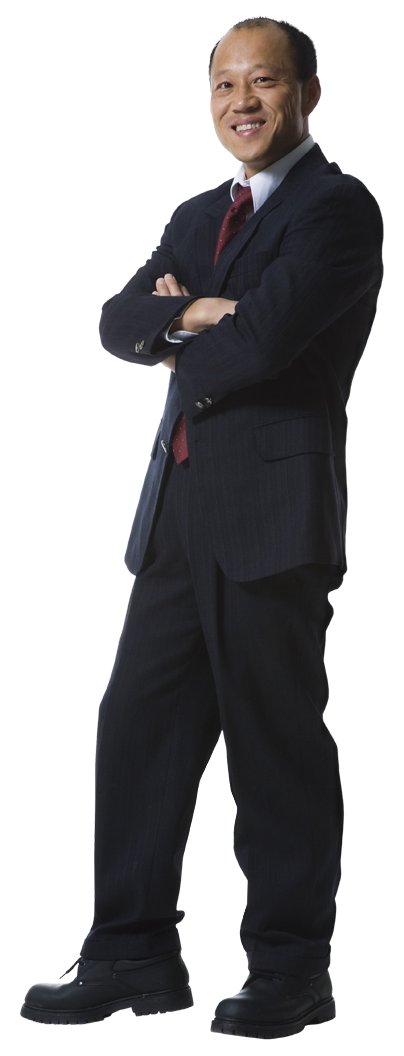 If light scatters from point “x” and heads towards the observer, 

What color is it likely to be? 

Is the scattered light polarized? If so, which way?
[Speaker Notes: NOT A CLICKER – CLASS ACTIVITY/ QUESTION
Fall 2011: Used at beginning of Lecture 38
Fall 2011 Comments
Nothing to click, but spent quite a bit of class time walking through the idea here. This is the “sky is blue” result, which is always inspiring, but I really pushed hard on WHY this formula corresponds to blue sky. I thought it was obvious given the omega^4, but it was not, there was a lot of discussion, ideas focused first on quantum mechanics/energy, or “scattering of the sunlight to large theta” (true, but without seeing why there’s more blue than red) It took quite a few minutes before somebody latched on to the omega^4 element.  One student asked the classic “then why isn’t it purple” (violet), which was nice – one student came up with the idea that the eye is seeing all colors, weighted by omega^4, and maybe we interpret that as blue. It took awhile to get out the idea of the “input spectrum” of the sun as playing a role, but they seemed to know/identify with that when I presented it. 

We also talked about the red sunset, and here too it took a few minutes for them to come around to an explanation that was consistent with what we’ve just been talking about. 

The polarization question was also interesting for them, it raised some questions about re-scattering, and whether you would really get a mix of polarizations.  

==================================
Written by SJP in PHYS 3320 Fa11]
11.16
We’re interested in power radiated by a wiggling charge. 1) What physics variables might this power possibly depend on? (Come up with a complete, but not OVERcomplete list)
2)  If your list of variables was v1, v2, etc…, we’re saying P = v1a v2 b … Look at the SI UNITS of all quantities involved. I claim you should be able to uniquely figure out those powers (a,b, …) !  Try it.
Hint:  My list of variables is q, a, c, and μo
[Speaker Notes: NOT A CLICKER

Fall 2011: Didn’t get to this question;  SJP: No time to DO this, too bad! I talked about it. 

This question was originally taken from Mike Dubson, who has used it in prep-seminars for the GRE and comprehensive exams.  A very interesting exercise in unit analysis – you can get all but the constant factor out front with a little thought.

A similar version of this is asked in the next slide (11.17), which students worked on at the beginning of the next class.

=================================
Written by SJP in PHYS 3320 Fa11]
11.17
The TOTAL power of an accelerating (non-relativistic) charge is called Larmor’s formula.It depends on c, μ0, a (acceleration) and q (charge).So I presume that means P =  cA μ0B aC  qD   (!? It’s at least a plausible guess…)
Figure out the constants A-D in that formula, without using any physics beyond units! (This is dimensional analysis)
Note:  [P] = Watts = kg m2/s3,  
          [μ0]=   N/A2  = kg m/C2
[Speaker Notes: NOT A CLICKER – CLASS ACTIVITY

Physics 3320, Fa11 (SJP) Lecture #38
Fall 2011 Comments:
This was up pre-class (some started working on it), and then I  gave them a few minutes to work on this. Most of them “played the game”, though a few seemed disinterested. When going over it on the board, I had them tell me “which one is really obvious” (the B one with kg in it must be first power), after which the D one (with Coulombs in it) must be squared. The remaining two amount to “two equations in two unknowns”, and this is a key point that I wanted them to see, for the general idea… I  tried to explain the significance of the METHOD (they already kind of know the answer from the radiation formula for a dipole we did last class).

Though, there is one issue that I brought up – after we got the result, this formula goes like a^2, but the result in class yesterday was the same only it went like omega^4. I asked them to resolve this “discrepancy” in powers. (And then, after that, how can they be the SAME if a has meters in it but omega does not. The answer is that last class’ result was for a dipole, and we had p^2 out front, not q^2, which brought in the needed extra meters…

================================
Written by SJP in PHYS 3320 Fa11]